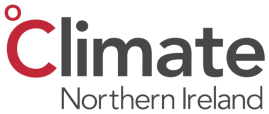 Workshop 2 ----------------
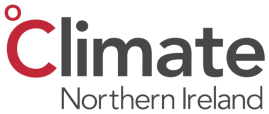 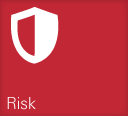 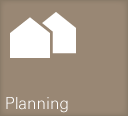 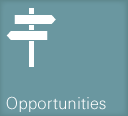 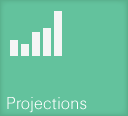 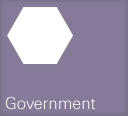 Introduction and Adaptation Planning Progress So Far
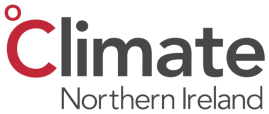 The Five Steps to creating an Adaptation Plan…
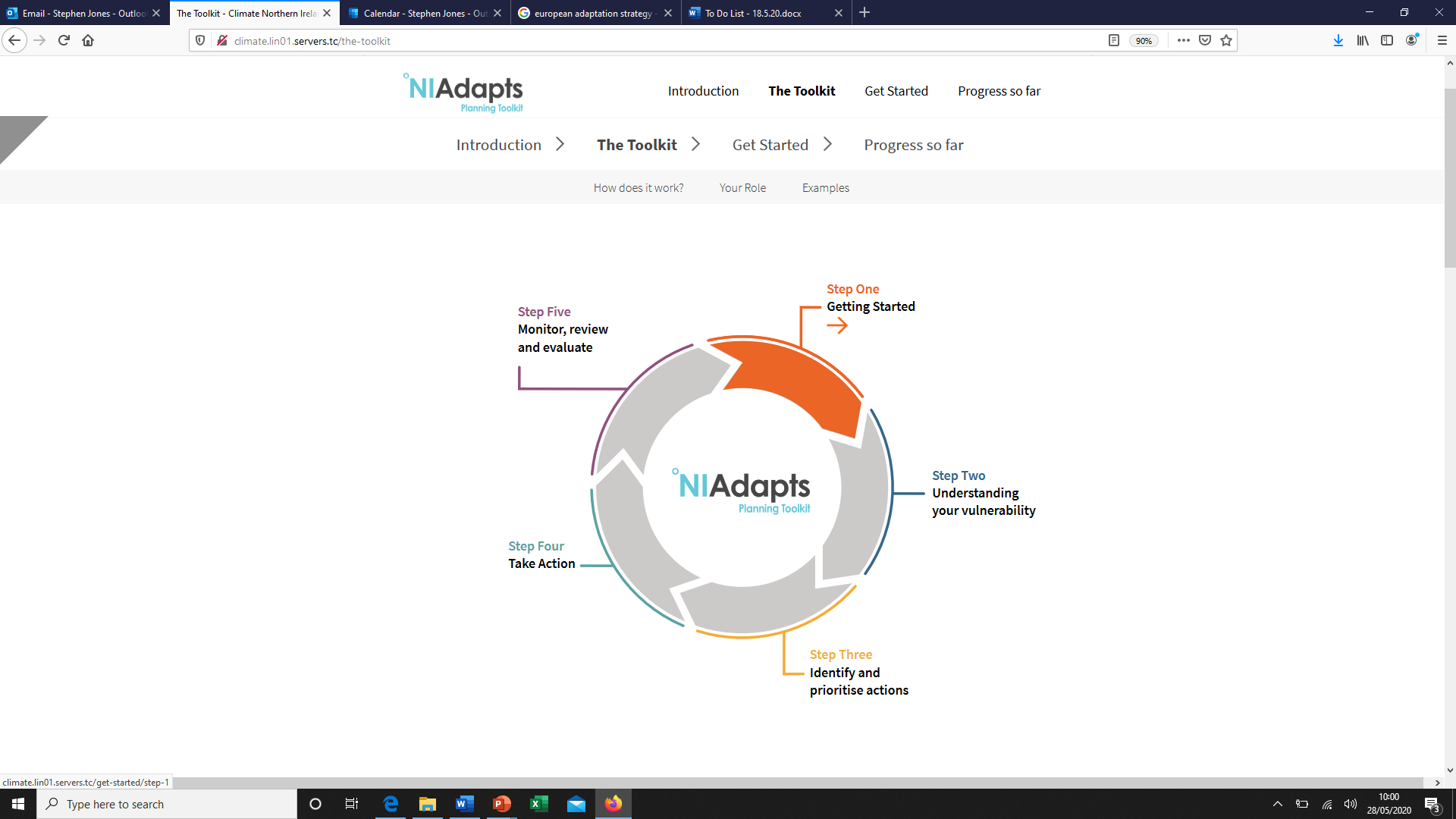 Initial Meetings covered Step 1 and Step 2…
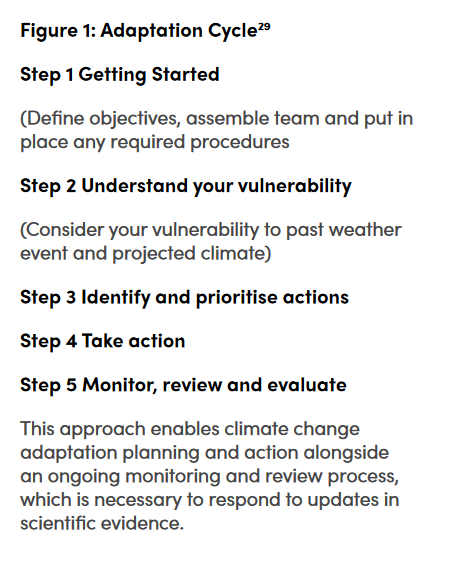 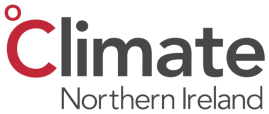 The Five Steps to creating an Adaptation Plan…
Step 3 – Identify and Prioritise Actions (2 further workshops)

Develop Climate Risk Register (based on information gathered during today’s session)
Create Vision and Objectives
Co-create action plan with all services
Ratify
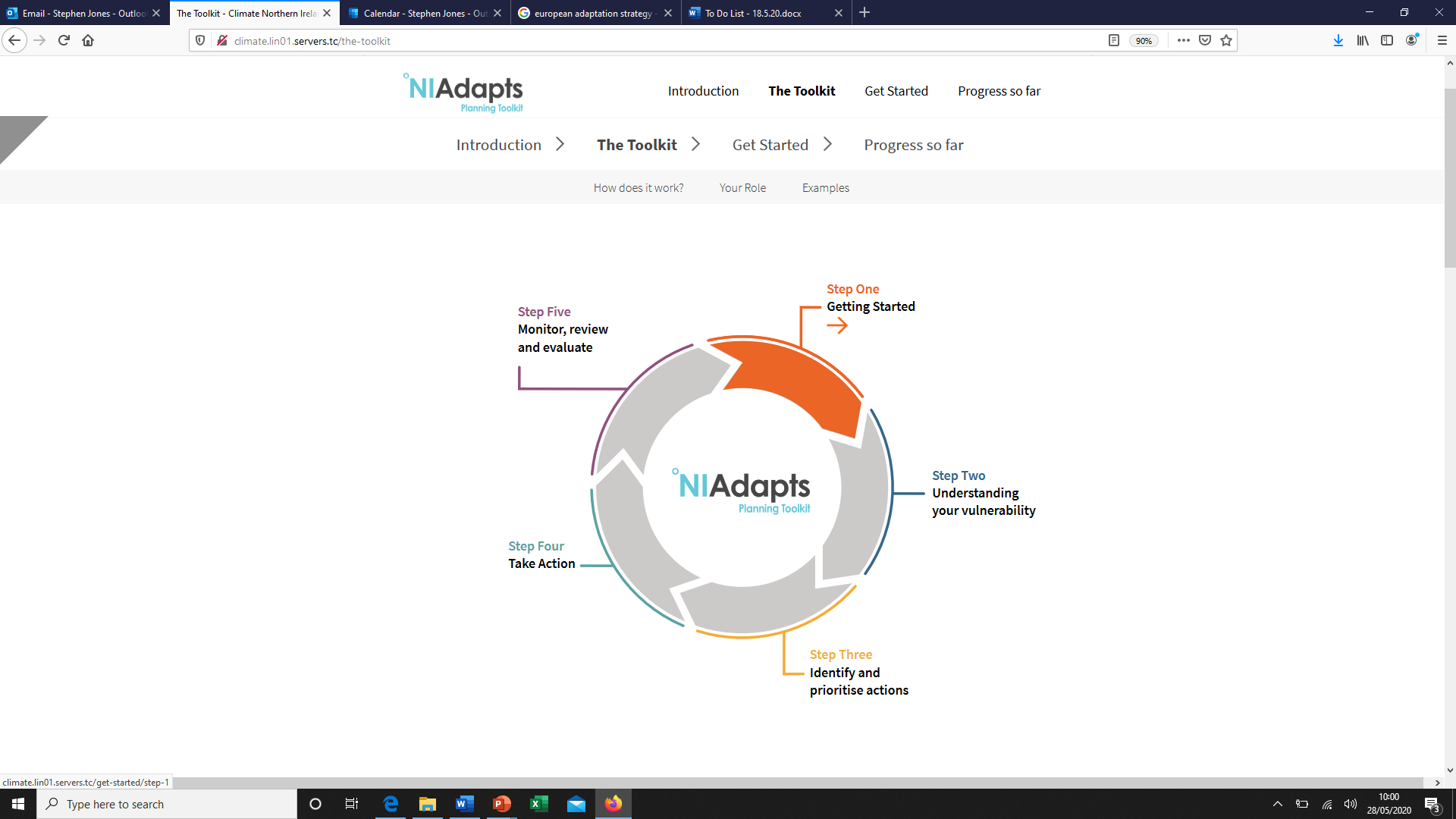 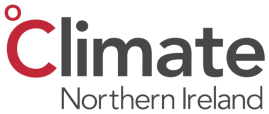 Workshop 2 Aims:
The aims of the workshop are to: 

Understand adaptation planning progress so far and post-workshop call for actions
Further develop the Climate Adaptation Plan Working Group, and  
Utilise staff knowledge to shape the draft adaptation plan; including risk register, vision and action plan.
Understand the process for feeding in actions ahead of Workshop 3
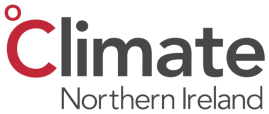 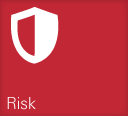 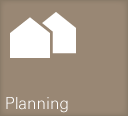 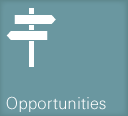 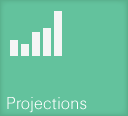 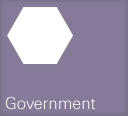 Group Exercise 1 - Review and Feedback on Draft Risk Register
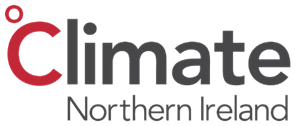 Present Risks
Group Exercise 1 - Review and Feedback on Draft Risk Register
Present on Risk Register Scoring Matrix
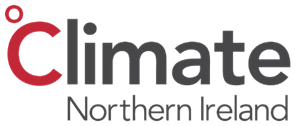 Group Exercise 1 - Review and Feedback on Draft Risk Register(40 minutes – Groups split by Hazard)
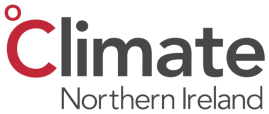 Risk Register - Review & Feedback 
Are the Risk Statements accurate and are any missing?
Is your department/service listed beside the relevant Risk Statements? 
What do you think of the current level of prioritisation (risk score)?
Are there any current policies and procedures you would like added? (Is there any current work not listed)
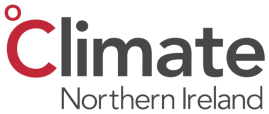 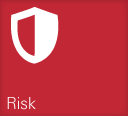 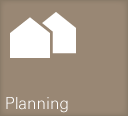 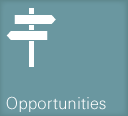 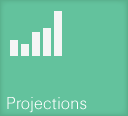 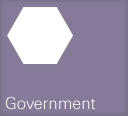 10 Minute Break
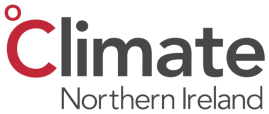 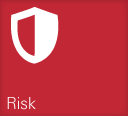 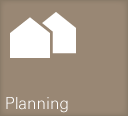 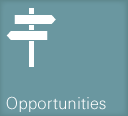 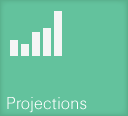 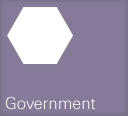 Presentation on Draft Vision and Strategic Aims
Draft Adaptation Plan Vision and Strategic Aims
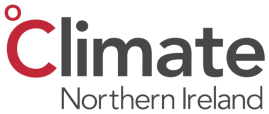 Draft Vision 
 
Draft Aims
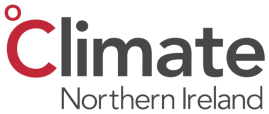 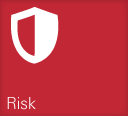 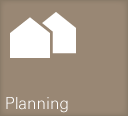 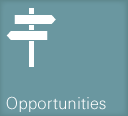 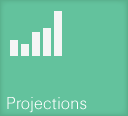 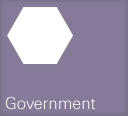 Presentation on Draft Themes
Draft Adaptation Plan Themes
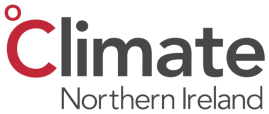 Draft Vision 
 
Draft Aims 

Draft Themes
Draft Risk Register
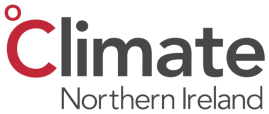 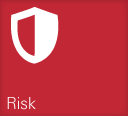 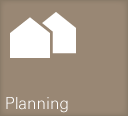 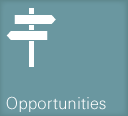 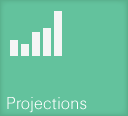 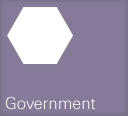 Group Exercise 2 - Review and Feedback on Draft Vision, Aims and Themes
Group Exercise 2 - Review and Feedback on Draft Vision, Aims and Themes (35 minutes)
Vision and Aims (10 mins) 
Do you agree with the Vision statement? 
Do the Strategic aims reflect the main priorities for the adaptation plan? 


Adaptation Plan Themes
Do you agree with the Priority Themes as listed?
Do you agree with the aims and outcomes of each theme?
Propose actions to meet the outcomes (only if you have time)
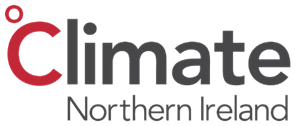 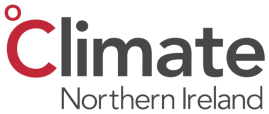 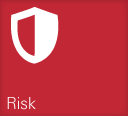 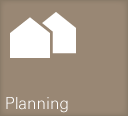 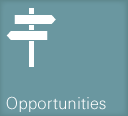 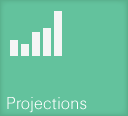 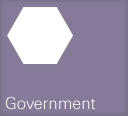 Next Steps and Call for Actions
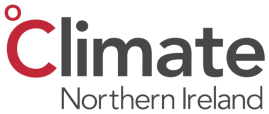 Next Steps and Call for Actions